ASERTYWNOŚĆ
mgr Justyna Dziubak - Sobiechowska
ASERTYWNOŚĆ
Asertywność to umiejętność, dzięki której ludzie otwarcie wyrażają swoje myśli, uczucia i przekonania, nie lekceważąc uczuć i poglądów swoich rozmówców. Ludzie asertywni potrafią powiedzieć „nie” bez wyrzutów sumienia, złości, czy lęku.
Asertywność nie stanowi gwarancji sukcesu, ale daje satysfakcję wyrażania własnych uczuć po to, by konflikt można było rozstrzygnąć bez poczucia winy, czy nieszczerości. To umiejętność wyrażania własnych przekonań i bycie sobą niezależnie od oczekiwań innych ludzi.
RÓŻNE ZACHOWANIA
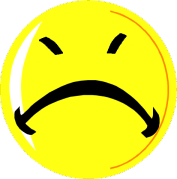 Respektowanie własnych praw 
Lekceważenie praw innych
Dominujemy nad innymi, upokarzamy ich i nie słuchamy. Przyjmujemy postawy wrogie lub obronne
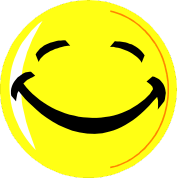 Respektowanie własnych praw 
Respektowanie praw innych 
Bronimy własnych praw, uznając jednocześnie prawa innych, wyrażamy w rozmowie nasze potrzeby, poglądy uczucia,
Respektowanie praw innych 
Lekceważenie praw własnych 
Boimy się, więc nie przedstawiamy własnych potrzeb, poglądów i odczuć. Nasze działania nie pokrywają się ze słowami co powoduje nagromadzenie się złości i urazów.
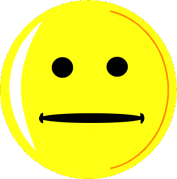 ĆWICZENIE GRUPOWE
Magda jest bardzo dobrą uczennicą i wspaniałą koleżanką. Codziennie zostaje po lekcjach, aby pomóc koleżankom z klasy w odrabianiu lekcji, dlatego też nigdy nie ma czasu dla siebie. Czuje, że koleżanki wykorzystują jej dobroć. Zauważyła, że często rozmawiają na lekcjach, a potem proszą ją o pomoc. Dzisiaj jest tak samo - ale przecież Magda chciała pójść z mamą na zakupy!
Zostanę, bo obrażą się na mnie i nie będą ze mną rozmawiały.
	 Magda: - Oczywiście, że zostanę.
2. Dajcie mi wreszcie święty spokój, odczepcie się - czy to mój obowiązek 	wiecznie Wam pomagać? - wykrzyczała Magda do zdziwionych koleżanek i 	odeszła.
3. Dzisiaj nie mogę zostać, bo obiecałam mamie, że wspólnie wybierzemy się 	na zakupy. Myślę, że same też świetnie dacie sobie radę.
ĆWICZENIE GRUPOWE
DOPASUJ ZDANIA DO RODZAJU ZACHOWANIA
JEGO CELEM JEST WYGRANA WŁASNA I POKONANIE INNYCH.
BRONI WŁASNYCH PRAW I RESPEKTUJE PRAWA INNYCH.
RESPEKTUJE PRAWA INNYCH, JEDNOCZEŚNIE LEKCEWAŻĄC WŁASNE.
NIE LICZY SIĘ Z INNYMI, NIE SŁUCHA INNYCH.
INTERESY INNYCH OSÓB STAWIA NAD WŁASNYMI.
ĆWICZENIE GRUPOWE
DOPASUJ ZDANIA DO RODZAJU ZACHOWANIA
Podejmuje decyzje bez uwzględnienia praw innych.
Często rezygnuje z własnych potrzeb, celów, poglądów.
Otwarcie wyraża swoje myśli, uczucia, poglądy, wartości, nie lekceważąc rozmówców.
Dominuje nad innymi, upokarzając ich.
W sytuacjach konfliktowych umie osiągnąć kompromis.
Potrafi powiedzieć-nie, bez wyrzutów sumienia, złości, lęku
PRAWA OSOBOWE
1.Sam ustalać swoje cele i samodzielnie podejmować decyzje.
2.Być traktowanym z szacunkiem.
3.Mieć i wyrażać własne opinie i odczucia.
4.Odpowiadać „nie” na prośby.
5.Prosić o różne rzeczy.
6.Popełniać błędy.
7.Zachowywać się asertywnie.
8.NIE zachowywać się asertywnie.
9.Zmieniać zdanie.
10. Zastanawiać się.
MINI TEST
Ktoś ci przerywa, gdy mówisz:
Przepraszam, ale chciałbym skończyć swoją wypowiedź.
Cicho bądź!
Młodsza siostra prosi o pomoc w odrabianiu lekcji:
Odczep się! Nie widzisz, że jestem zajęty!
W tej chwili jestem zajęty, ale mogę ci pomóc za godzinę.
Na urodzinach kolegi ktoś częstuje papierosami:
Dziękuję, nie palę papierosów.
No, ostatecznie jednego mogę zapalić.
Kolega chce pożyczyć 5 zł, chociaż jego dług wynosi już 10zł.
No dobrze, ale pamiętaj, aby oddać.
Nie mogę pożyczyć ci pieniędzy, ponieważ nie oddałeś mi jeszcze długu w wysokości 10zł.
MINI TEST
Młodsze rodzeństwo prosi cię, abyś się z nim pobawił:
Bawcie się sami! Nie jestem "brzdącem"!
Chętnie pobawię się z wami, ale jak odrobię lekcje.
Kolega oskarża cię jako bramkarza o przegrany mecz drużyny osiedlowej:
Rzeczywiście, to wszystko przeze mnie.
Sądzę, że jesteś niesprawiedliwy. Broniłem najlepiej, jak potrafiłem.
Chora sąsiadka prosi cię o zrobienie zakupów w sklepie spożywczym:
Nie mam teraz czasu! Nie jestem służącym.
W tej chwili jestem bardzo zajęty, ale z przyjemnością pomogę Pani za kilka minut.